The Future of Risk and Claims Management: Trends and Innovations
https://firstpolicy.com/
Risk and claims management in the business as well as technology domains are changing dramatically. Faced with demanding challenges, companies are forced to be more efficient and proactive in terms of managing risks and claims, utilizing advanced solutions for minimizing losses and increasing efficiency. This will lead to forcing businesses to develop into much more complex entities, and several influential trends of innovation will define the future of corporate risk management and claims management in insurance. Those innovations promise to transform the way companies execute management of risk and claims, and above all, show more seamless, data-driven, and customer-centric solutions.
1. Digital Transformation and Automation
The integration of digital technologies and automation, perhaps the most important trend in changing the future of risk and claims management, adopts full-on, manual processes in conjunction with large automated systems that will be able to analyze claims at much faster speeds and accuracy. Claims management solutions now bring artificial intelligence (AI) and machine learning (ML) to handle even routine tasks such as document processing, fraud detection, and customer services.

An example is the use of AI-equipped chatbots that may handle initial customer inquiries, process simple claims, and may even be used in giving real-time updates on claim status. In this regard, this does improve customer experience while reducing administrative tasks imposed by insurers. Automated claims management in insurance thus allows for prompt settling of claims, minimizes human errors, and helps insurers spend more time and energy on complex cases and improve efficiency in general.
2. Data-Driven Risk Management
With the piling volumes of data these days, organizations resort to using data analytics in managing corporate risk. Big data now presents companies with deeper insights into emerging risks, customer behavior, and trends in the industry. Predictive analytics is now used to forecast potential risks, which businesses use proactively to take measures before a problem presents itself.

However, this move toward data-driven risk management solutions would enable companies to identify trends and patterns that would not be otherwise perceived by a traditional method of risk assessment. Data can help organizations decrease the likelihood of disruptions and ensure business continuity. Therefore, in the future, data analytics is expected to become more central in corporate risk management because it will help businesses predict and mitigate their risks more successfully.
3. Blockchain for Increased Transparency and Security
Today, risk and claims management solutions have been increasingly penetrated by blockchain technology to enhance transparency, security, and trust in the claims process. Blockchain is fundamentally a decentralized ledger system, allowing for the secure and immutable production of records of transactions so that parties involved in a claim always share the same information. This reduces the chance for disputes and fraud as all data becomes verified and recorded in real-time.

For example, claims management in insurance will become streamlined through automation verification, thereby reducing the events of human intervention required. By virtue of blockchain technology, claim payouts are activated automatically through smart contracts once some predefined conditions of criteria are met, thereby streamlining and speediness of the whole process. As more companies embrace blockchain, soon it is going to be one of the fundamentals of risk as well as claims management concerning security and efficiency.
4. AI-Based Risk Assessment Tools
Improving risk management solutions also involves artificial intelligence. AI-enabled tools for risk assessment can review vast amounts of data in real time to help identify risks that even human eyes might miss. They analyze a wide range of variables including market conditions, weather patterns, and geopolitics, thus supplying a comprehensive risk profile.

For example, insurers now utilize AI to determine the risk of floods or hurricanes in a region. Consequently, they can sell more customized policies to businesses operating in a particular, high-risk area. That way, AI can make use of huge sets of data and uncover hidden risks, thereby revolutionizing corporate risk management. Companies are getting better insights that are actionable in that regard.
5. Cloud-based solutions and remote access
Cloud technology changes the very way that organizations work with their risk and claims information, chiefly through access and collaborative remote platforms made possible by cloud-based claims management solutions. This has implications for how businesses have to collaborate with one another. Today, especially in the globalization of business, teams may be all over the place, and this new technology enables them to collaborate and make decisions in real-time.

Cloud-based systems also provide scalability and allow businesses to easily change their processes for risk and claims management as they expand. The solution in the cloud provides all stakeholders access to the most recent information, preventing mistakes or any form of miscommunication. Over the next few years, you will see companies embracing the use of cloud-based risk management solutions to improve efficiency and agility.
Conclusion
The spectrum of technological advancements highly impacts claims management in insurance and corporate risk management. With the integration of AI and blockchain, cloud computing, and data analytics, these technologies are bringing more efficient, clearer, and data-driven processes to create competency in businesses that tackle risks and claims. And as the evolution continues, that new generation of claims management solutions and risk management solutions will empower businesses to maneuver through an even more increasingly complex risk landscape, thereby increasing business resilience and long-term success.
Contact us
First Policy is more than insurance broking; we’re trusted advisors working with you to develop world-class risk management programs. 
https://firstpolicy.com/

7, Soormani 163, Opp. Dav School,D.P. Road, Aundh,Pune – 411007

Phone : +91-20-66073200
Email:  office@firstpolicy.com
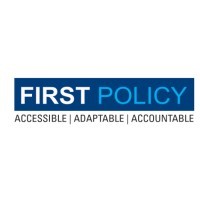